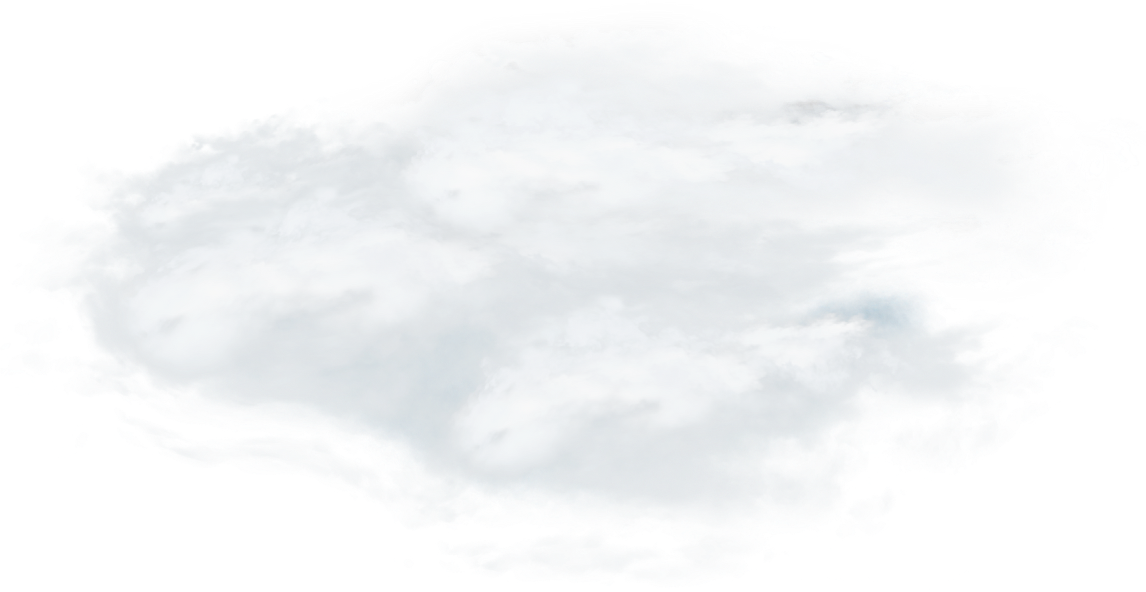 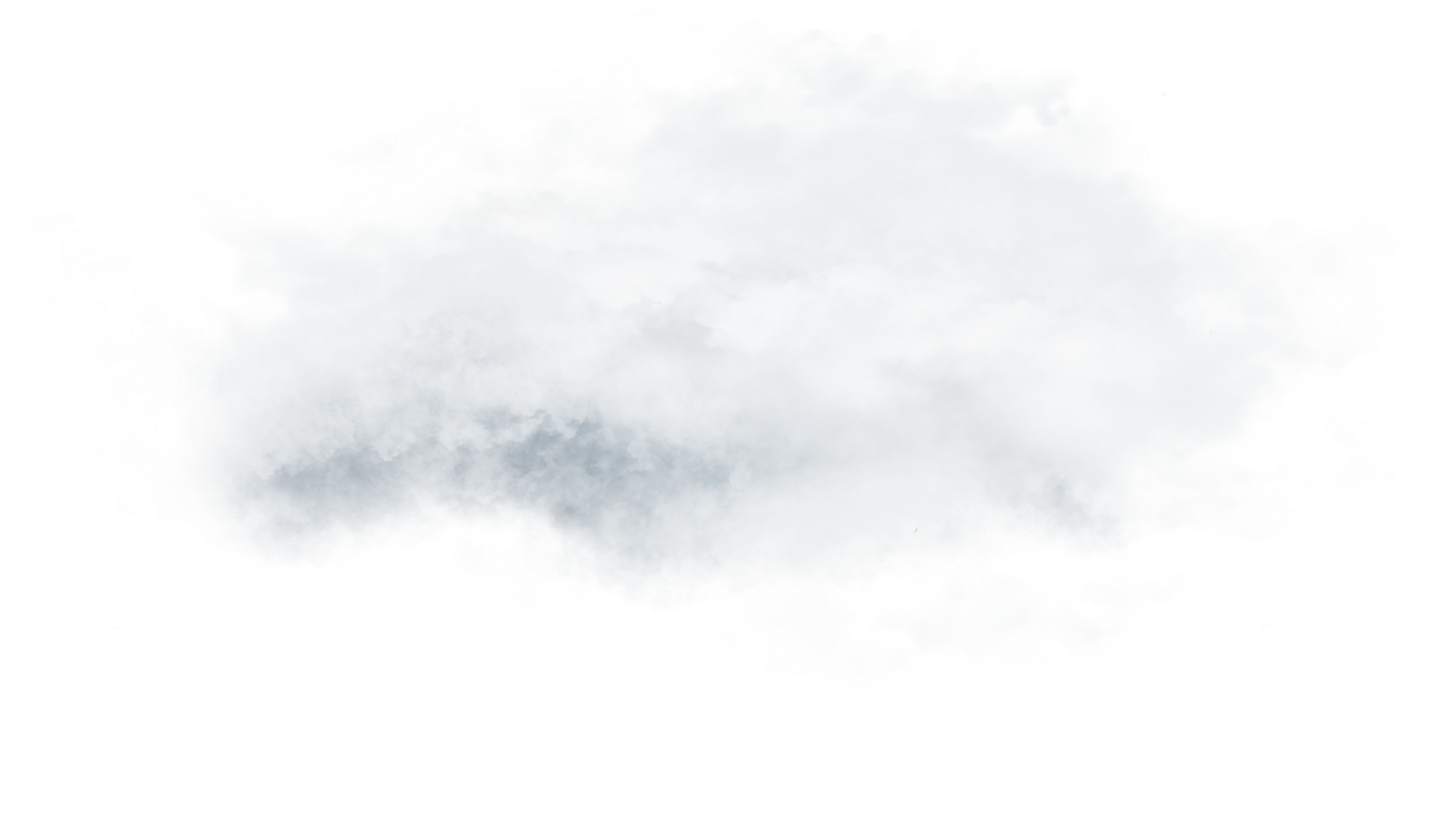 MORPH PICTURE
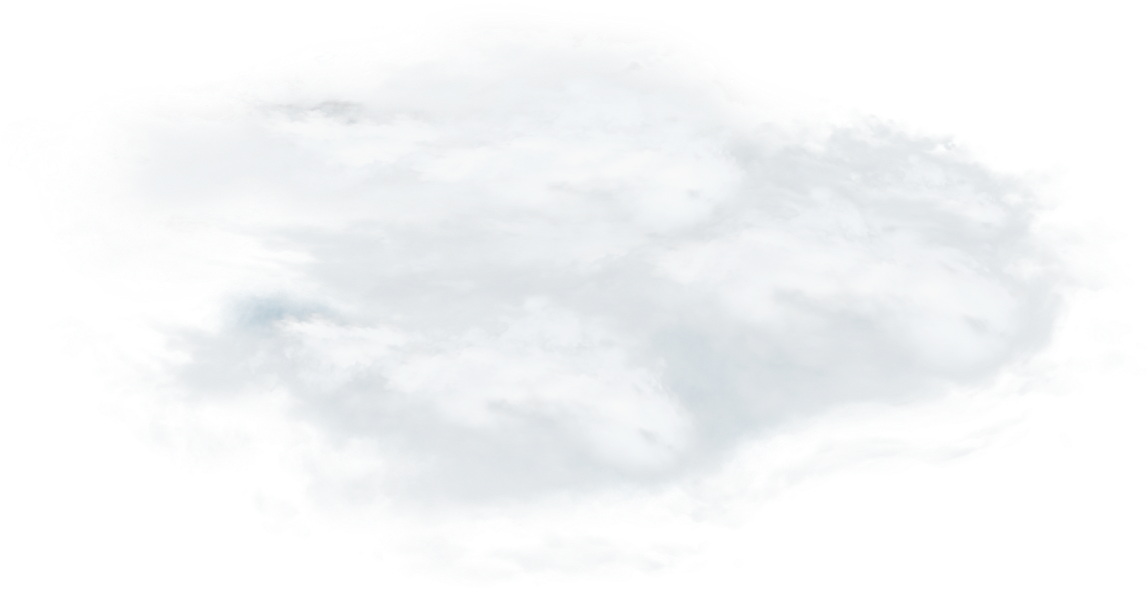 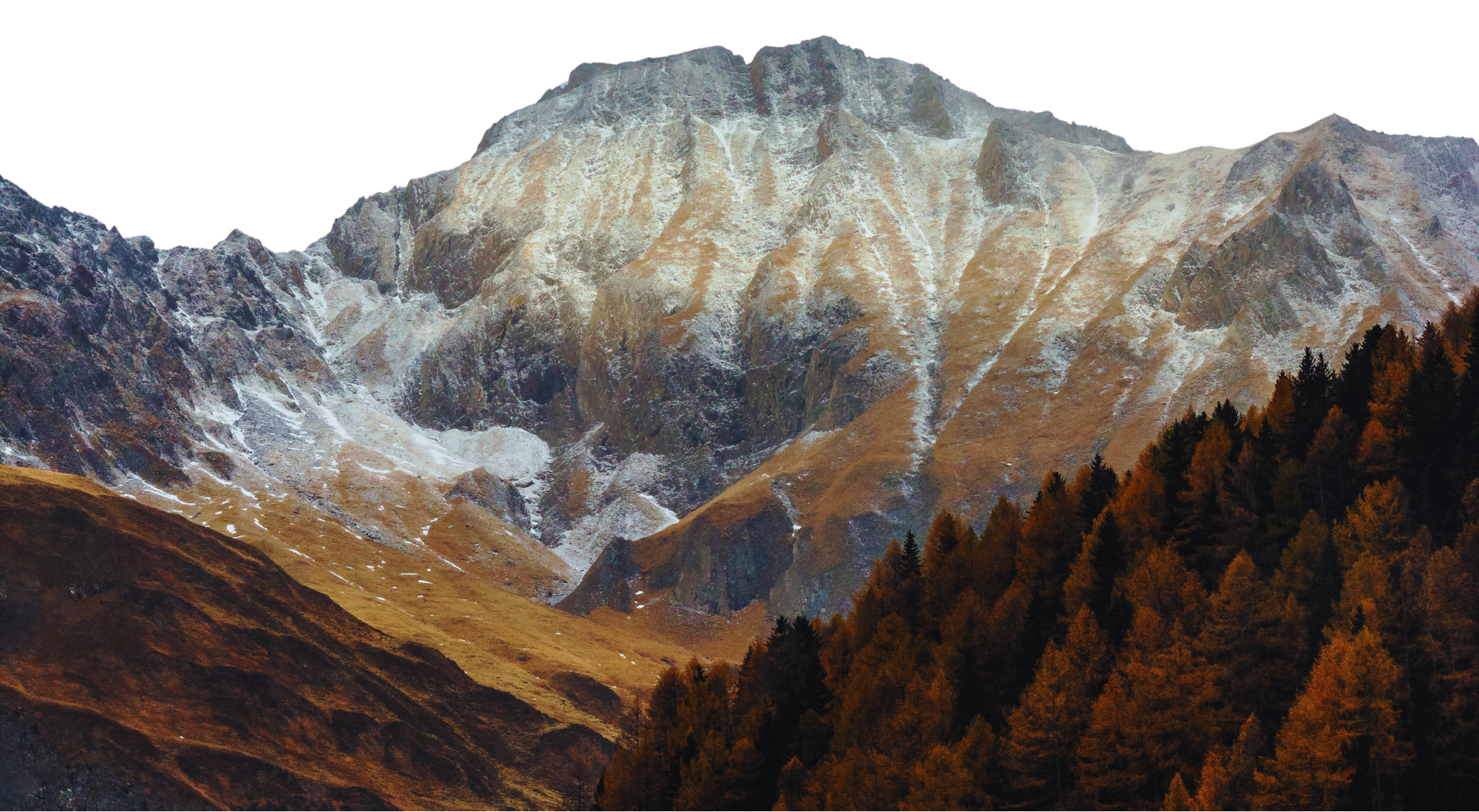 A SLIDESCARNIVAL PRESENTATION
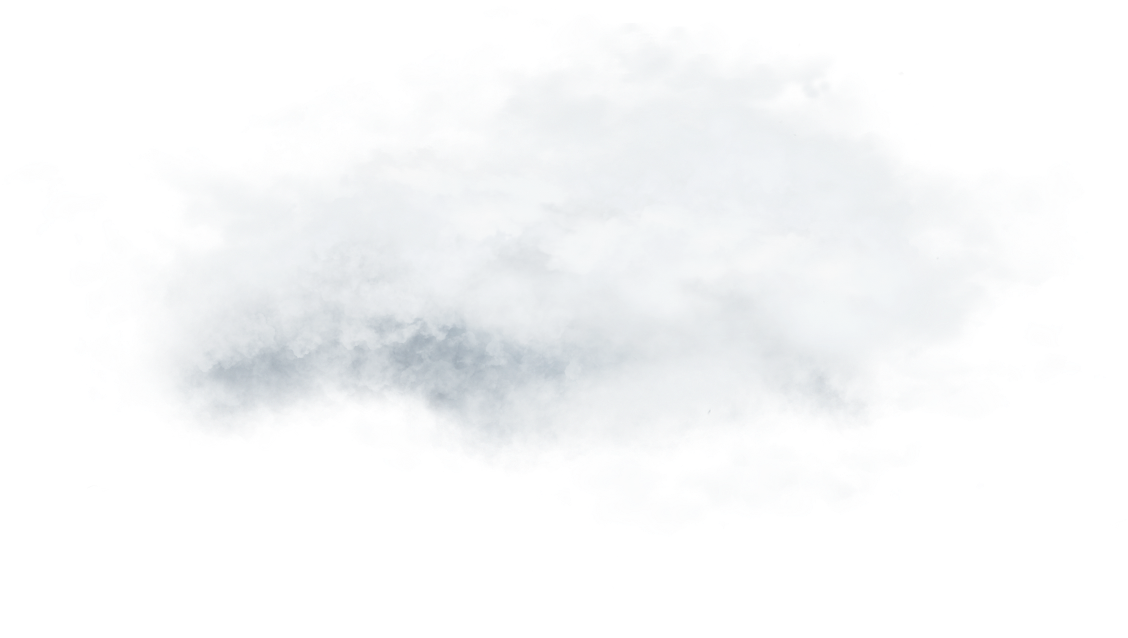 TABLE OF CONTENTS
A SLIDESCARNIVAL PRESENTATION
MORPH PICTURE
INTRODUCTION
Elaborate on your topic here.
ABOUT US
Elaborate on your topic here.
OUR PROJECTS
Elaborate on your topic here.
CHAPTER TITLE
Elaborate on your topic here.
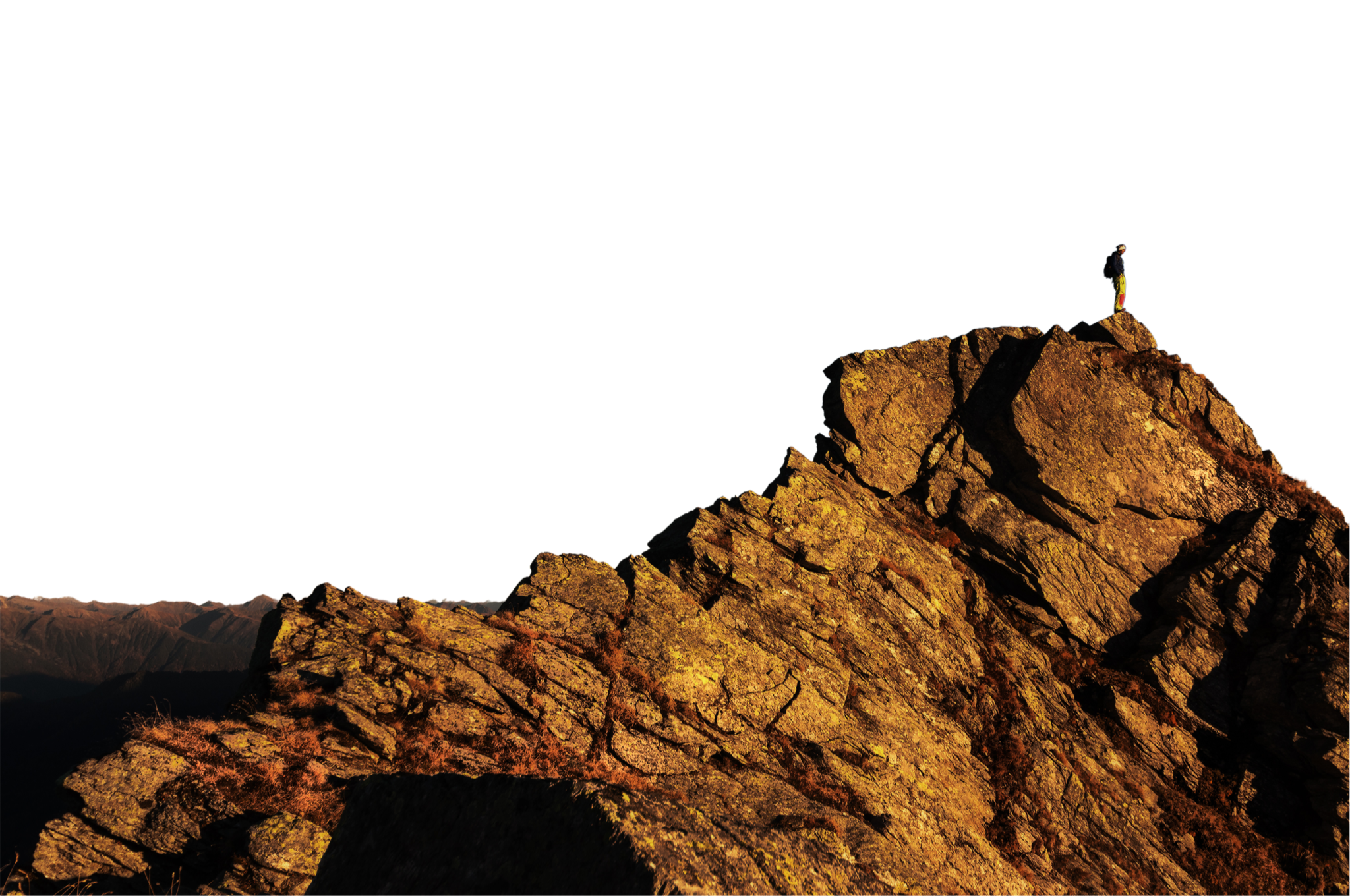 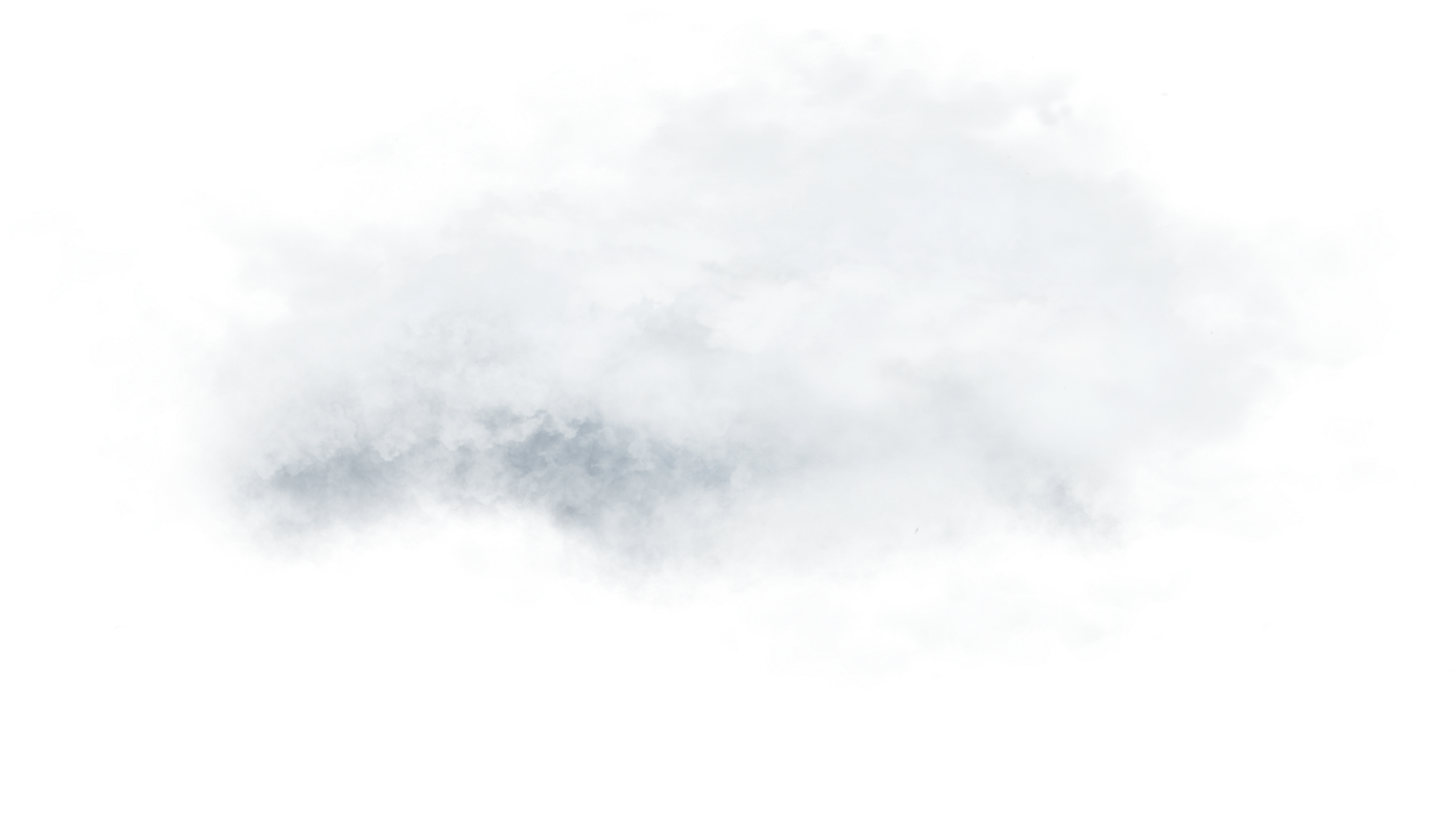 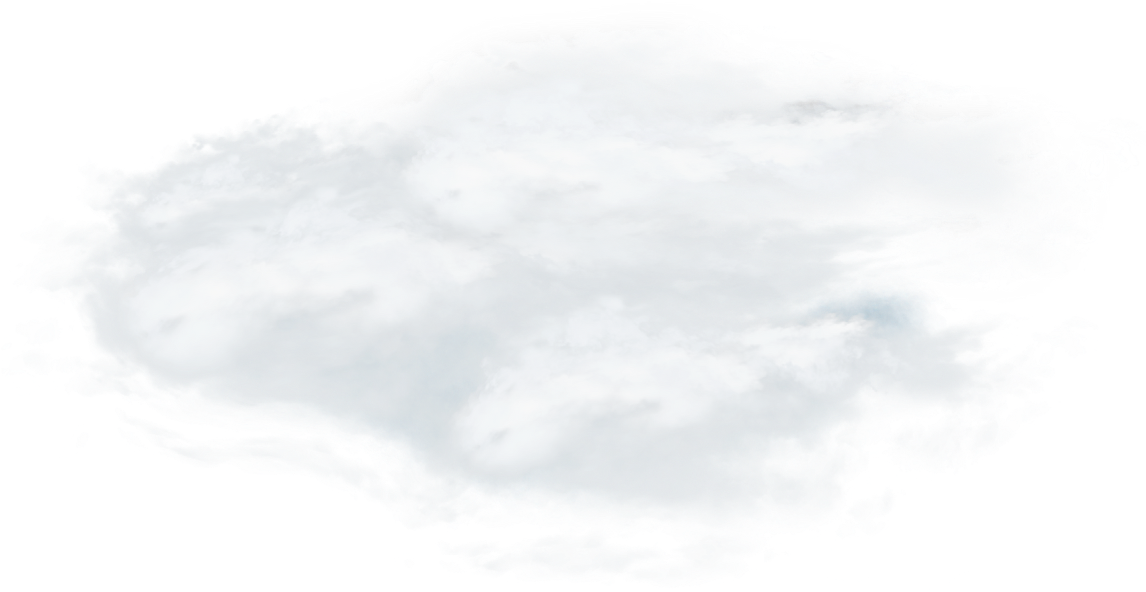 A SLIDESCARNIVAL PRESENTATION
MORPH PICTURE
INTRODUCTION
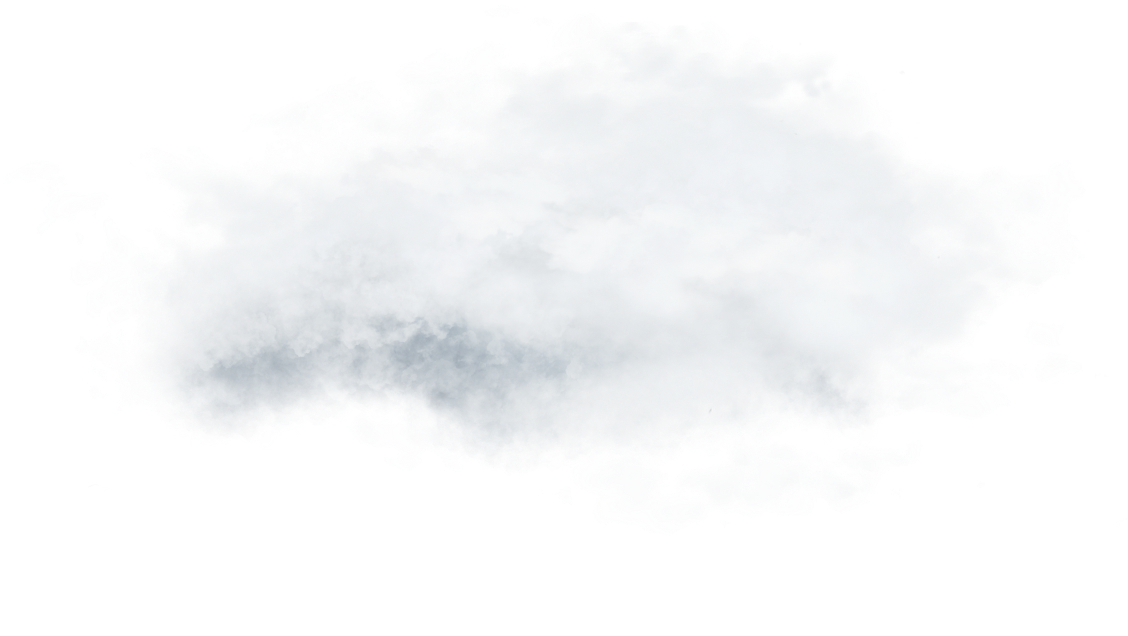 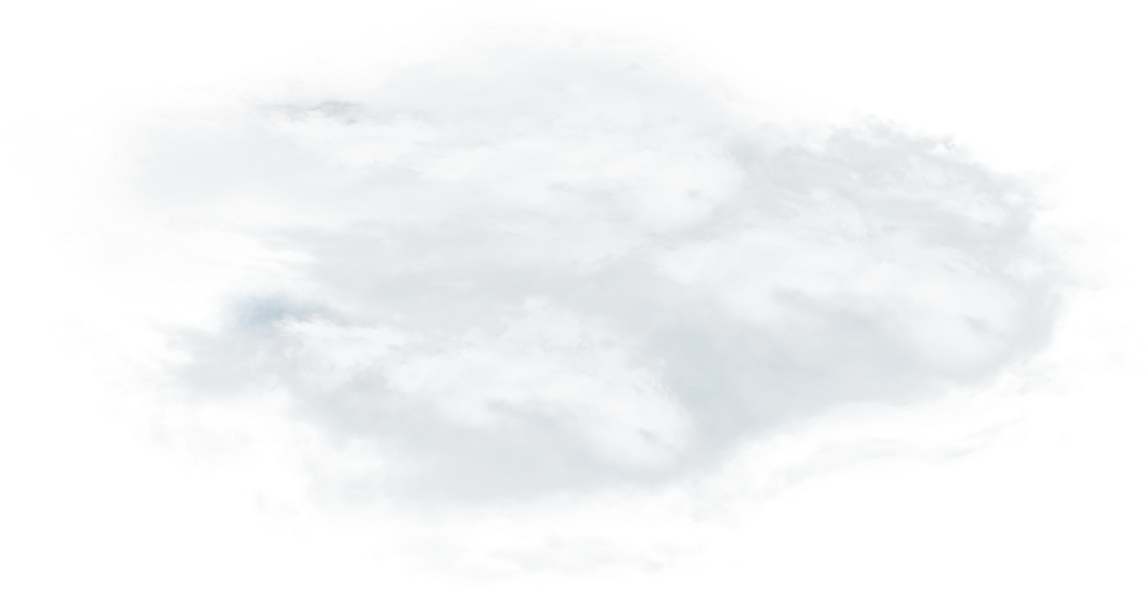 A SLIDESCARNIVAL PRESENTATION
MORPH PICTURE
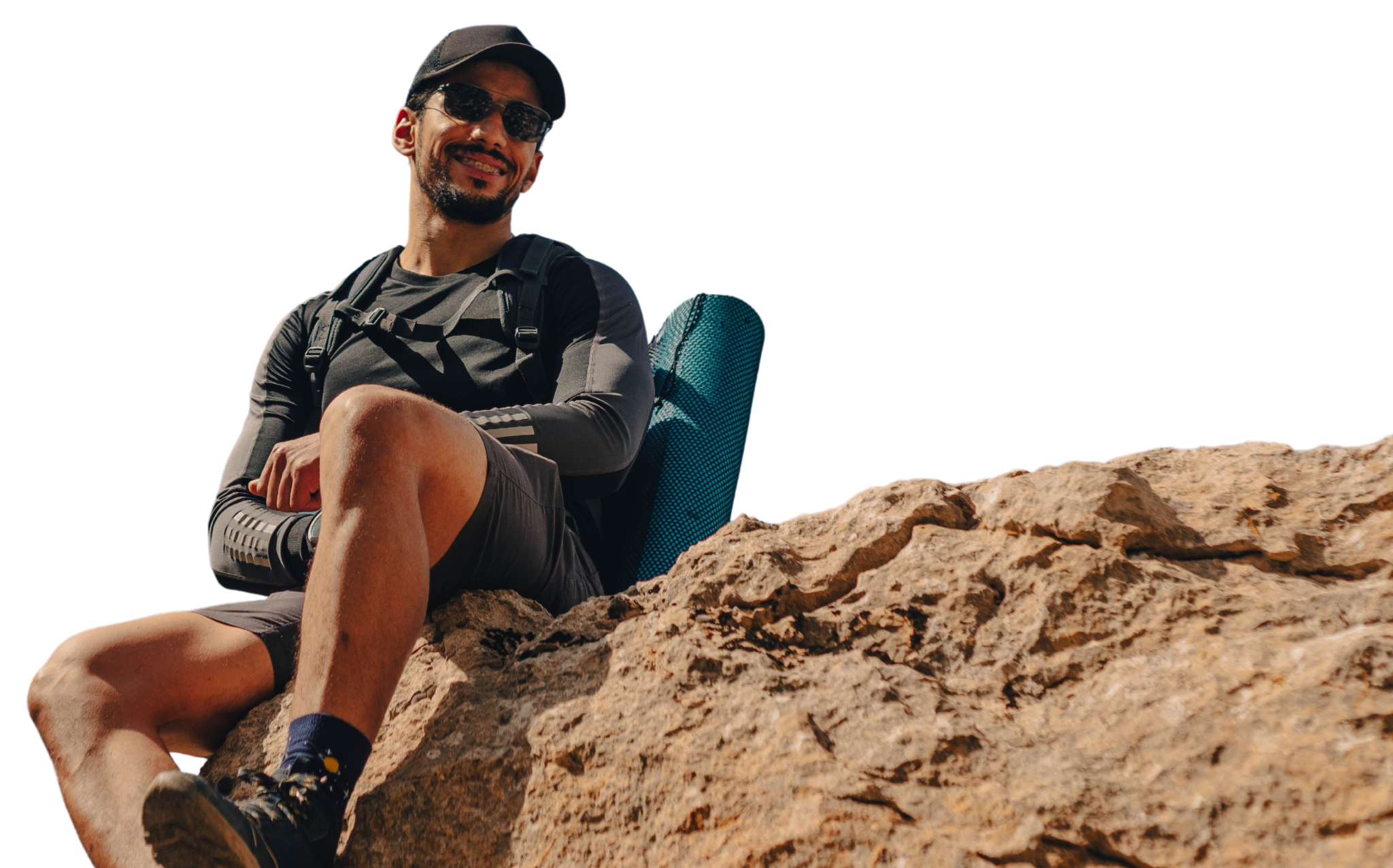 INTRODUCTION
I'm Rain, and I'll be sharing with you my beautiful ideas.
Follow me at @reallygreatsite to learn more. 

Lorem ipsum dolor sit amet, consectetur adipiscing elit, sed do eiusmod tempor incididunt ut labore et dolore magna aliqua. Ut enim ad minim veniam, quis nostrud exercitation ullamco laboris nisi ut aliquip ex ea commodo consequat. Duis aute irure dolor in reprehenderit in voluptate velit esse cillum dolore eu fugiat nulla pariatur. Excepteur sint occaecat cupidatat non proident, sunt in culpa qui officia deserunt mollit anim id est laborum.

Sodales ut eu sem integer vitae. Congue eu consequat ac felis donec et odio. Mi tempus imperdiet nulla malesuada pellentesque. Erat imperdiet sed euismod nisi porta lorem mollis. Sollicitudin tempor id eu nisl nunc mi ipsum. Sed arcu non odio euismod lacinia at quis risus. Viverra tellus in hac habitasse. Convallis tellus id interdum velit laoreet id donec ultrices. Tortor at auctor urna nunc. Tortor dignissim convallis aenean et tortor at. Commodo nulla facilisi nullam vehicula ipsum a arcu. Pharetra vel turpis nunc eget lorem.

Nibh praesent tristique magna sit amet purus gravida. Amet aliquam id diam maecenas ultricies mi eget mauris. Suspendisse in est ante in nibh mauris cursus mattis. Ullamcorper dignissim cras tincidunt lobortis feugiat vivamus at augue eget. Scelerisque felis imperdiet proin fermentum. Tincidunt dui ut ornare lectus sit amet est. Integer enim neque volutpat ac tincidunt. Volutpat est velit egestas dui. Vitae auctor eu augue ut lectus arcu. Dolor sit amet consectetur adipiscing elit. Ac placerat vestibulum lectus mauris ultrices eros in cursus.
A SLIDESCARNIVAL PRESENTATION
MORPH PICTURE
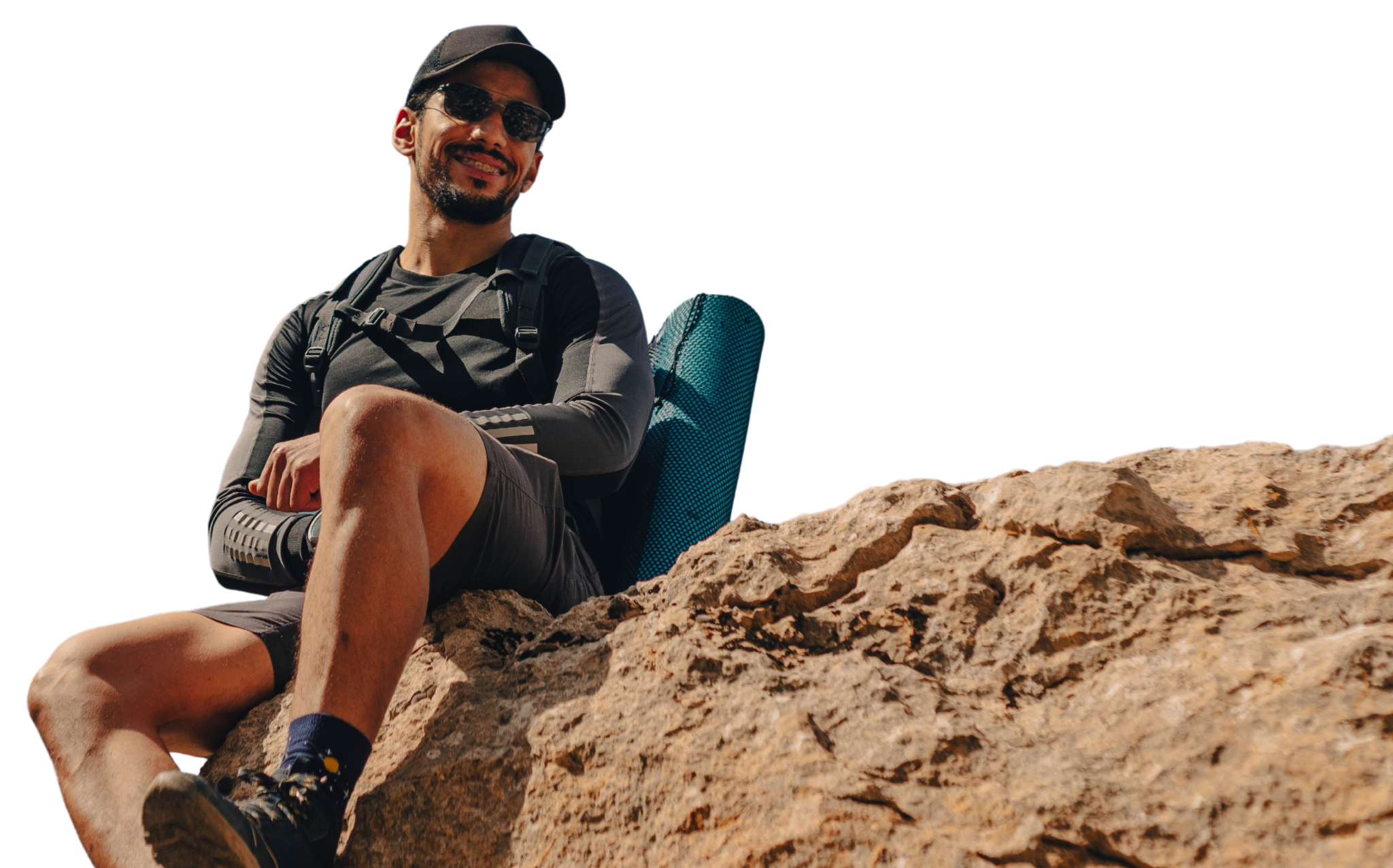 MISSION
Presentations are communication tools that can be used as demonstrations, lectures, speeches, reports, and more. It is mostly presented before an audience. 

Lorem ipsum dolor sit amet, consectetur adipiscing elit, sed do eiusmod tempor incididunt ut labore et dolore magna aliqua. Ut enim ad minim veniam, quis nostrud exercitation ullamco laboris nisi ut aliquip ex ea commodo consequat. Duis aute irure dolor in reprehenderit in voluptate velit esse cillum dolore eu fugiat nulla pariatur. Excepteur sint occaecat cupidatat non proident, sunt in culpa qui officia deserunt mollit anim id est laborum.
VISION
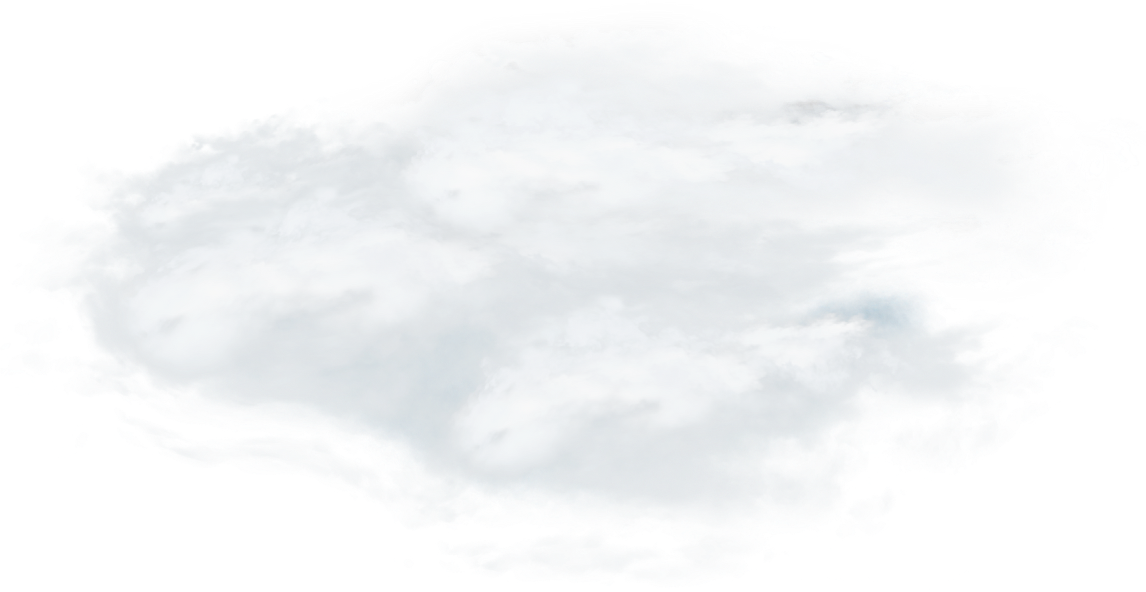 A SLIDESCARNIVAL PRESENTATION
MORPH PICTURE
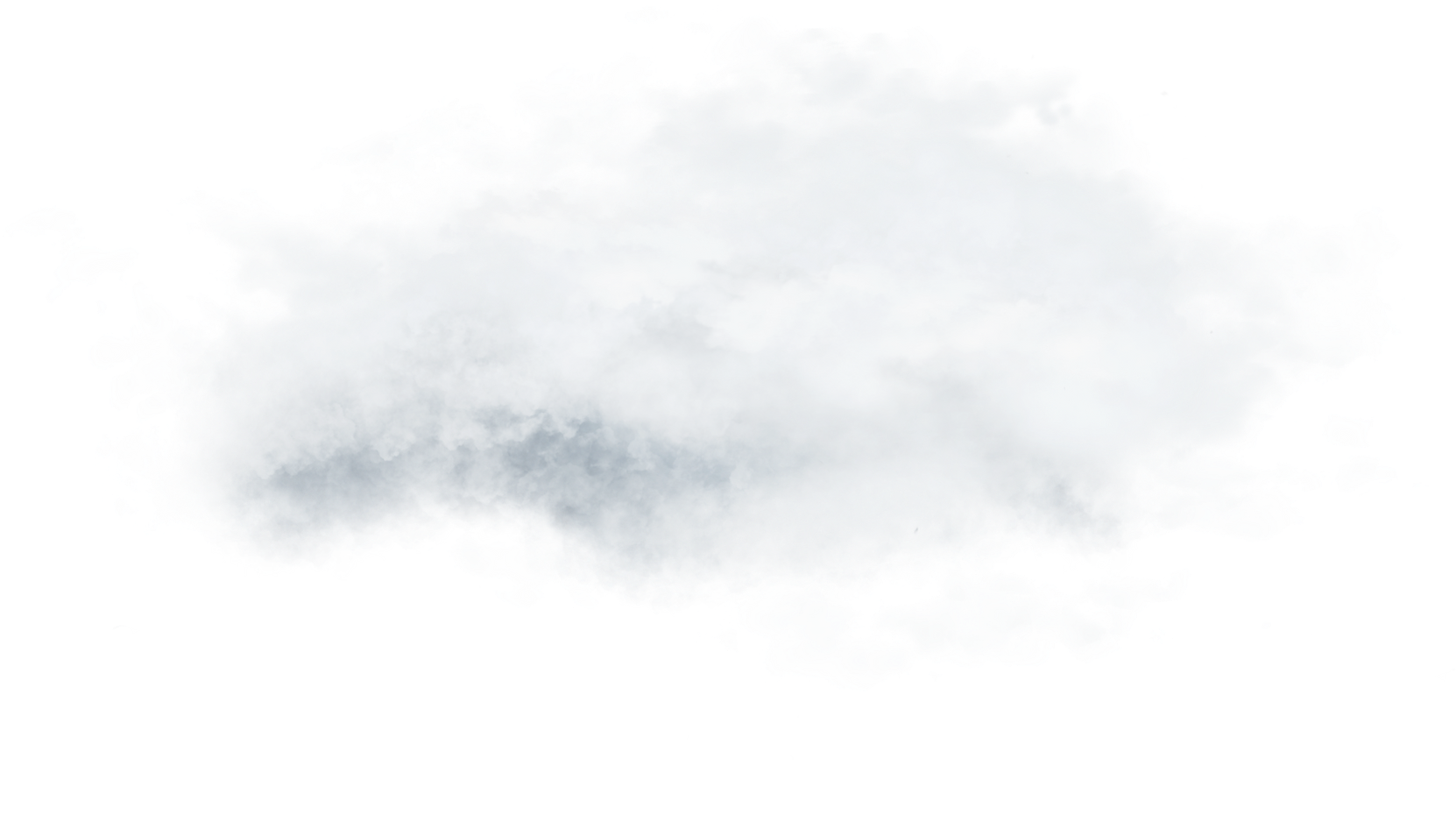 ABOUT US
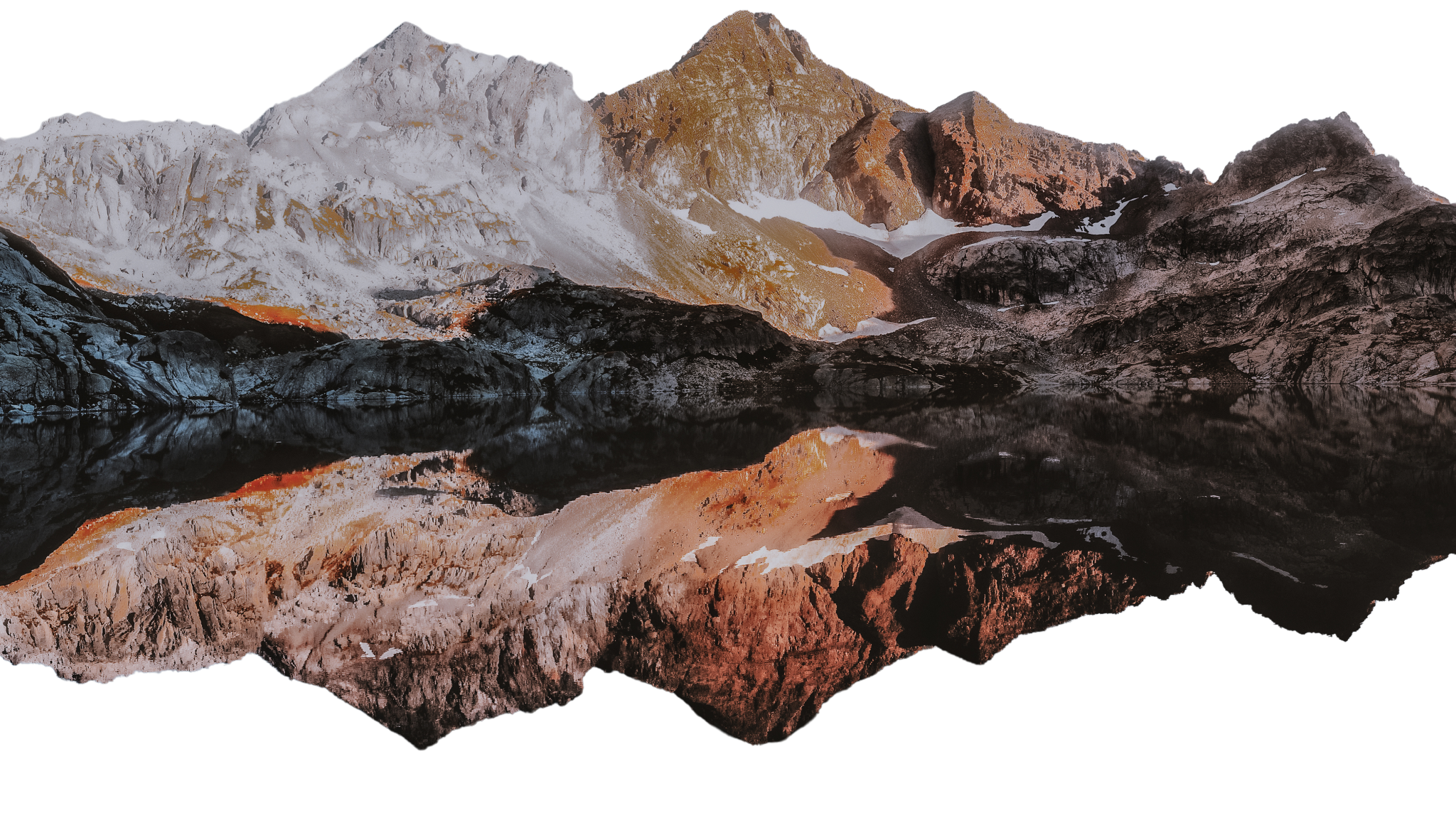 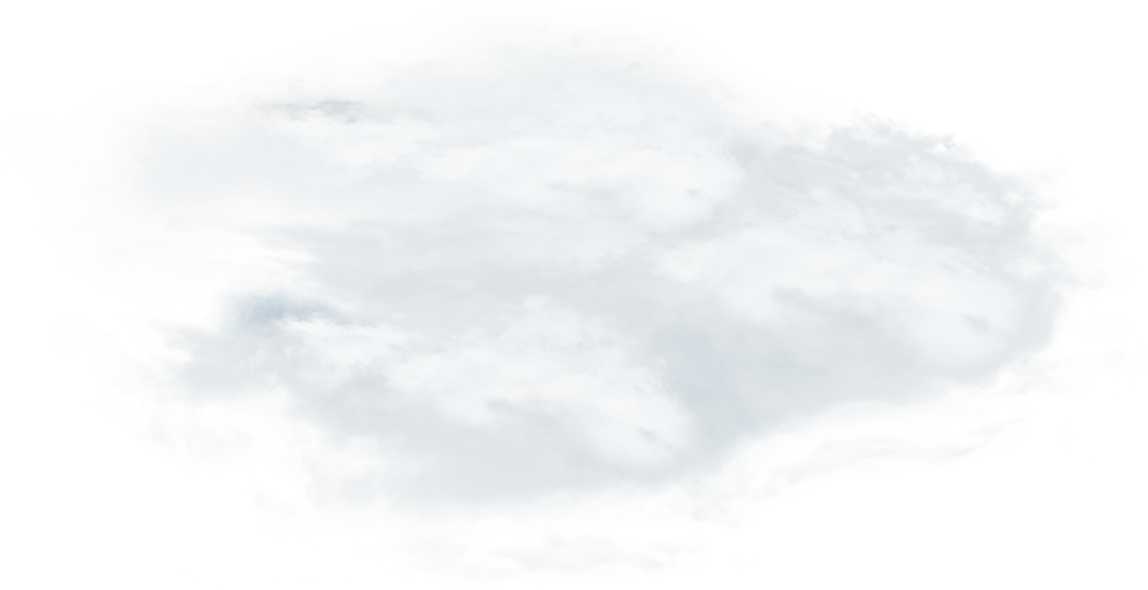 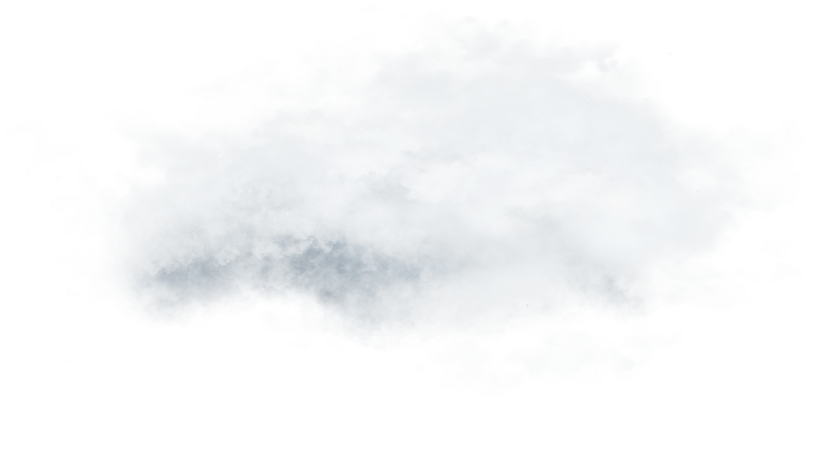 MAIN POINT
MAIN POINT
MAIN POINT
A SLIDESCARNIVAL PRESENTATION
MORPH PICTURE
Briefly elaborate on what you want to discuss. Lorem ipsum dolor sit amet, consectetur adipiscing.
Briefly elaborate on what you want to discuss. Lorem ipsum dolor sit amet, consectetur adipiscing.
Briefly elaborate on what you want to discuss. Lorem ipsum dolor sit amet, consectetur adipiscing.
TIMELINE
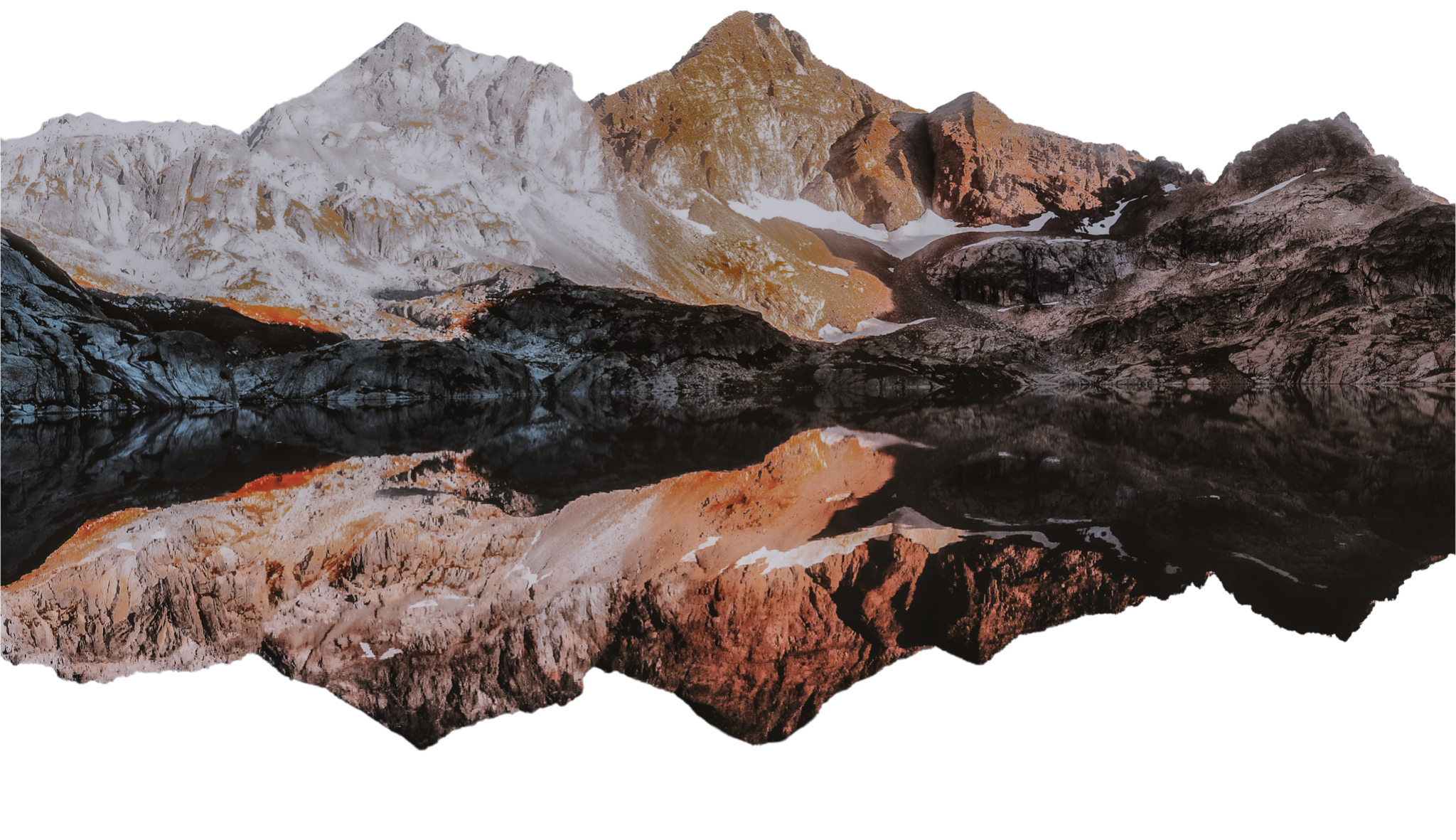 A SLIDESCARNIVAL PRESENTATION
MORPH PICTURE
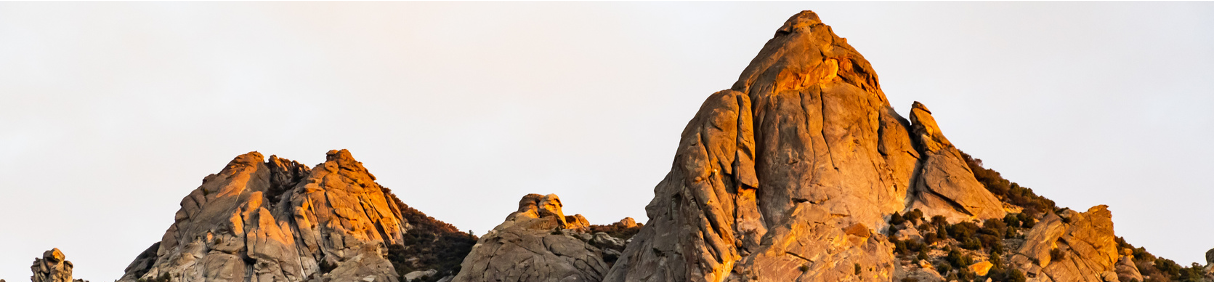 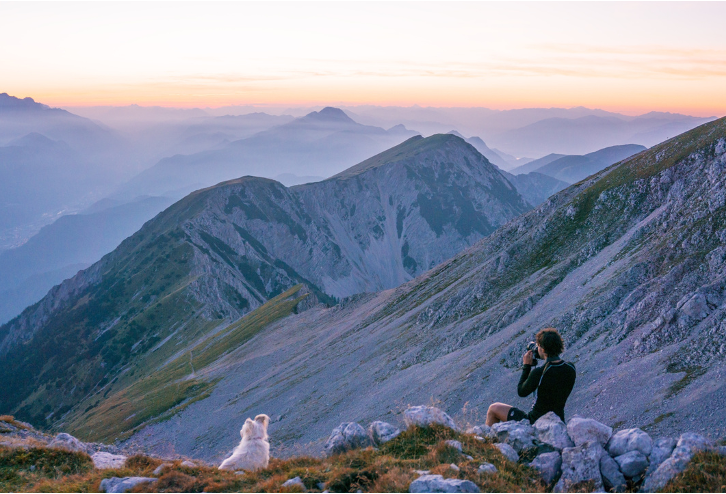 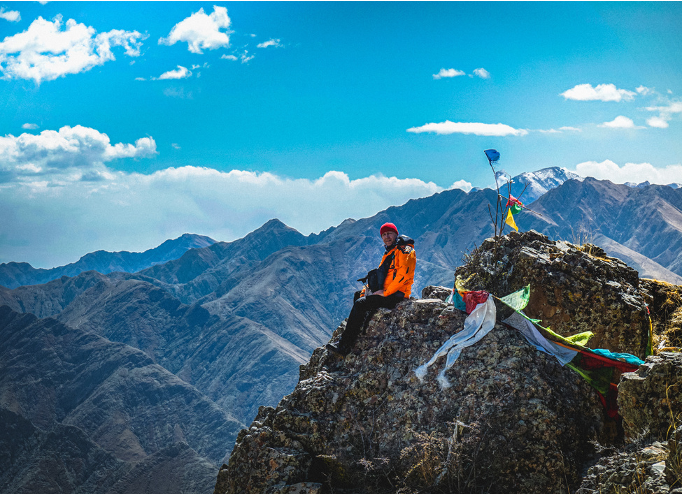 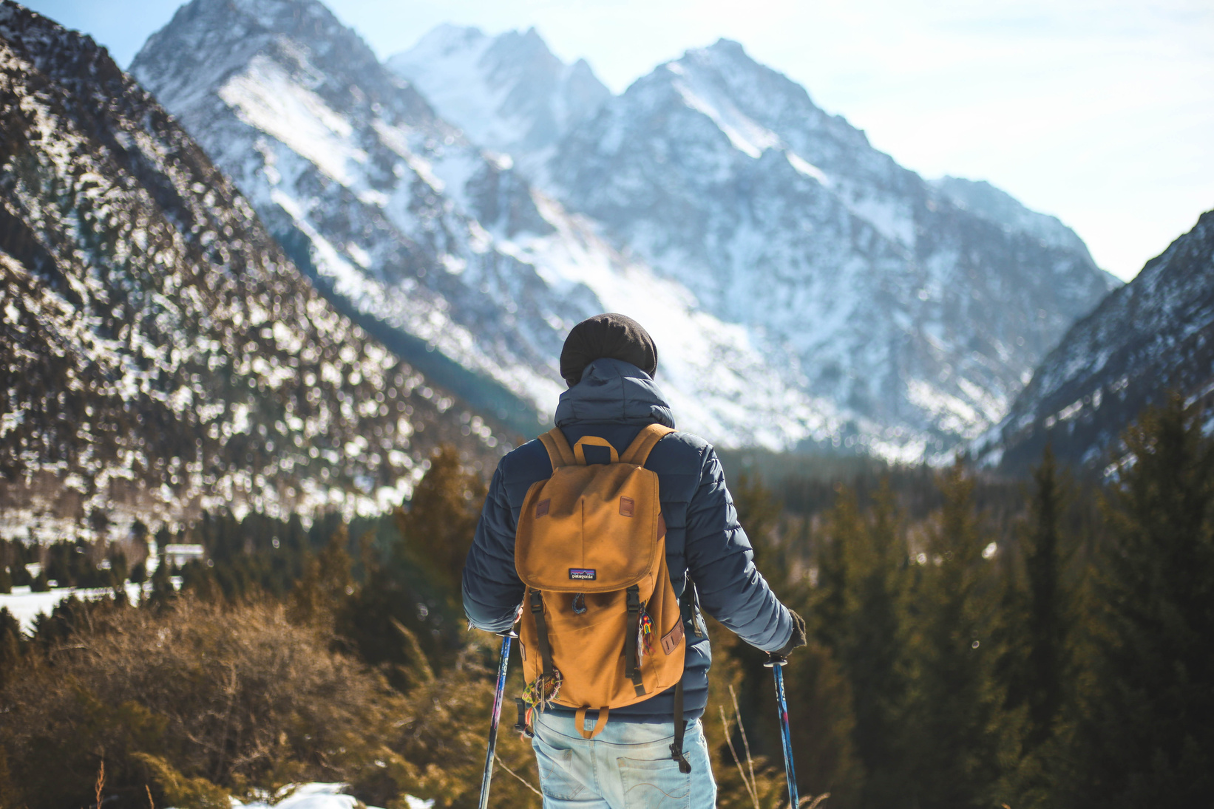 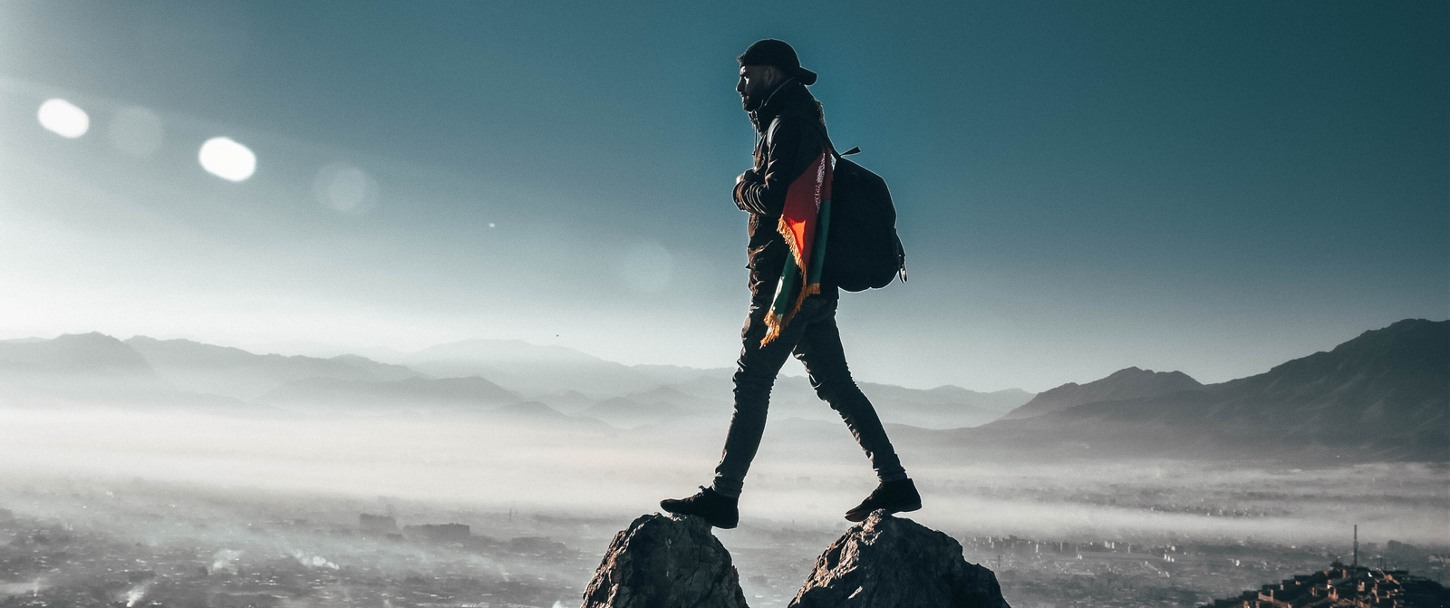 GALLERY
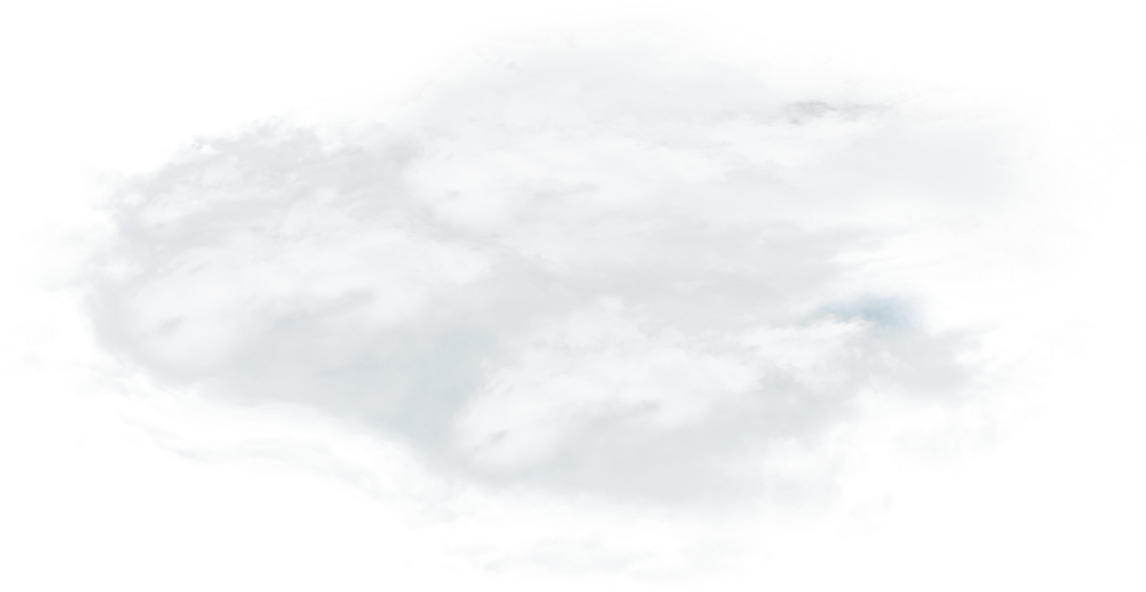 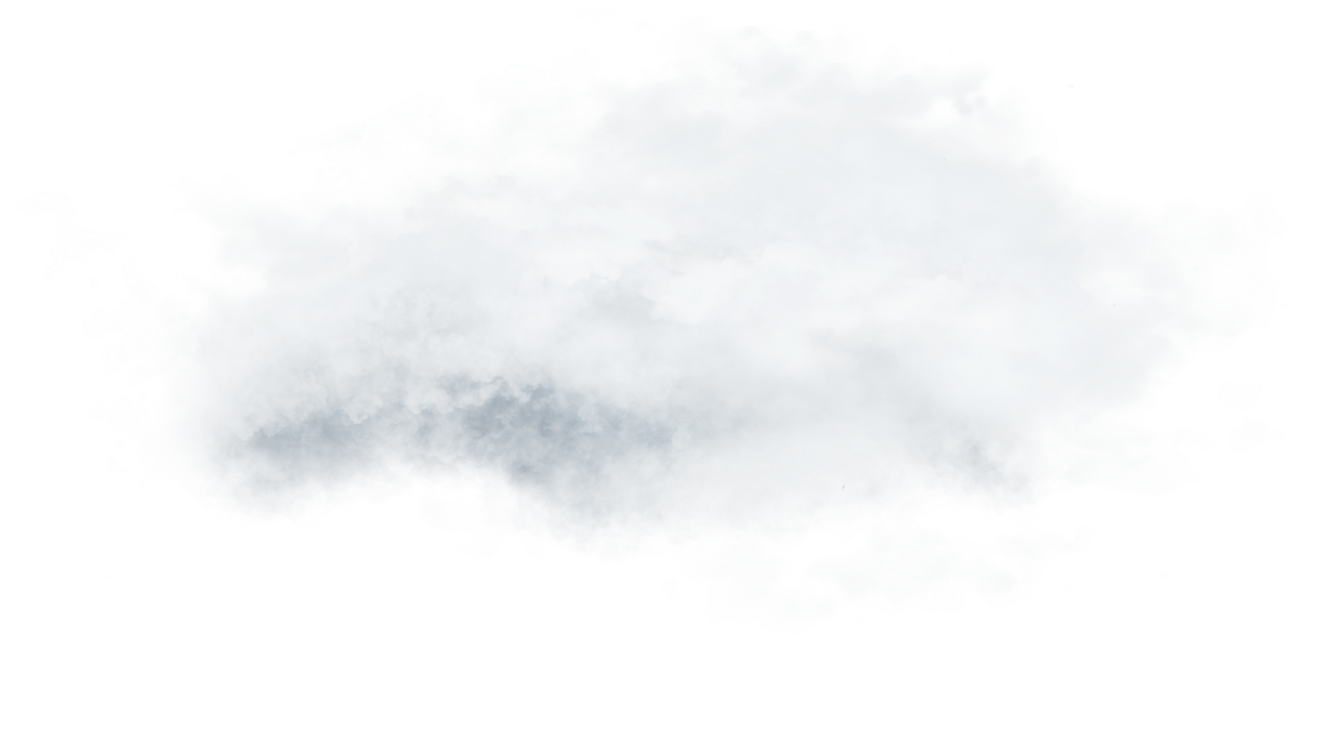 A SLIDESCARNIVAL PRESENTATION
MORPH PICTURE
“
WRITE AN ORIGINAL STATEMENT OR INSPIRING QUOTE
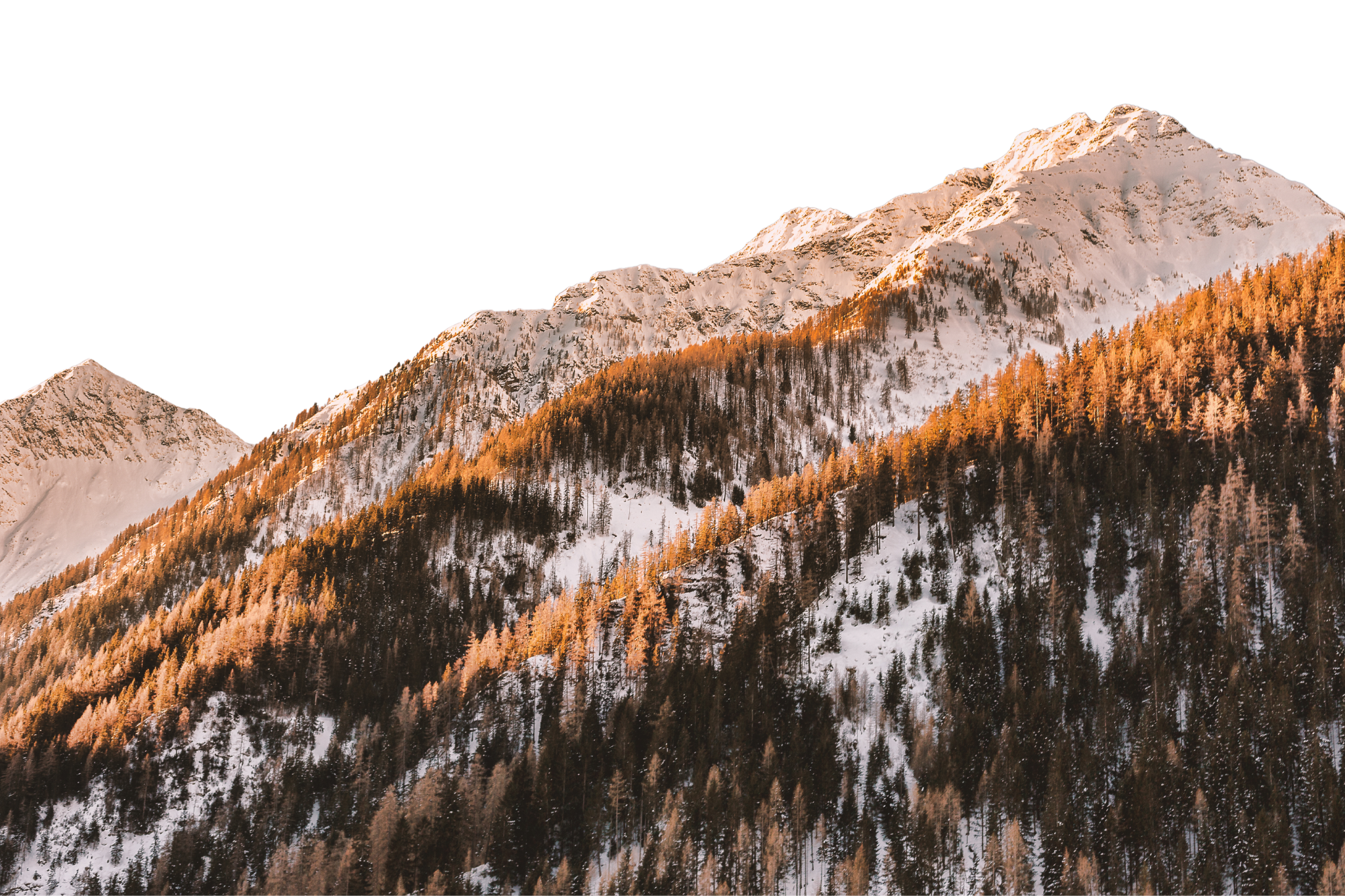 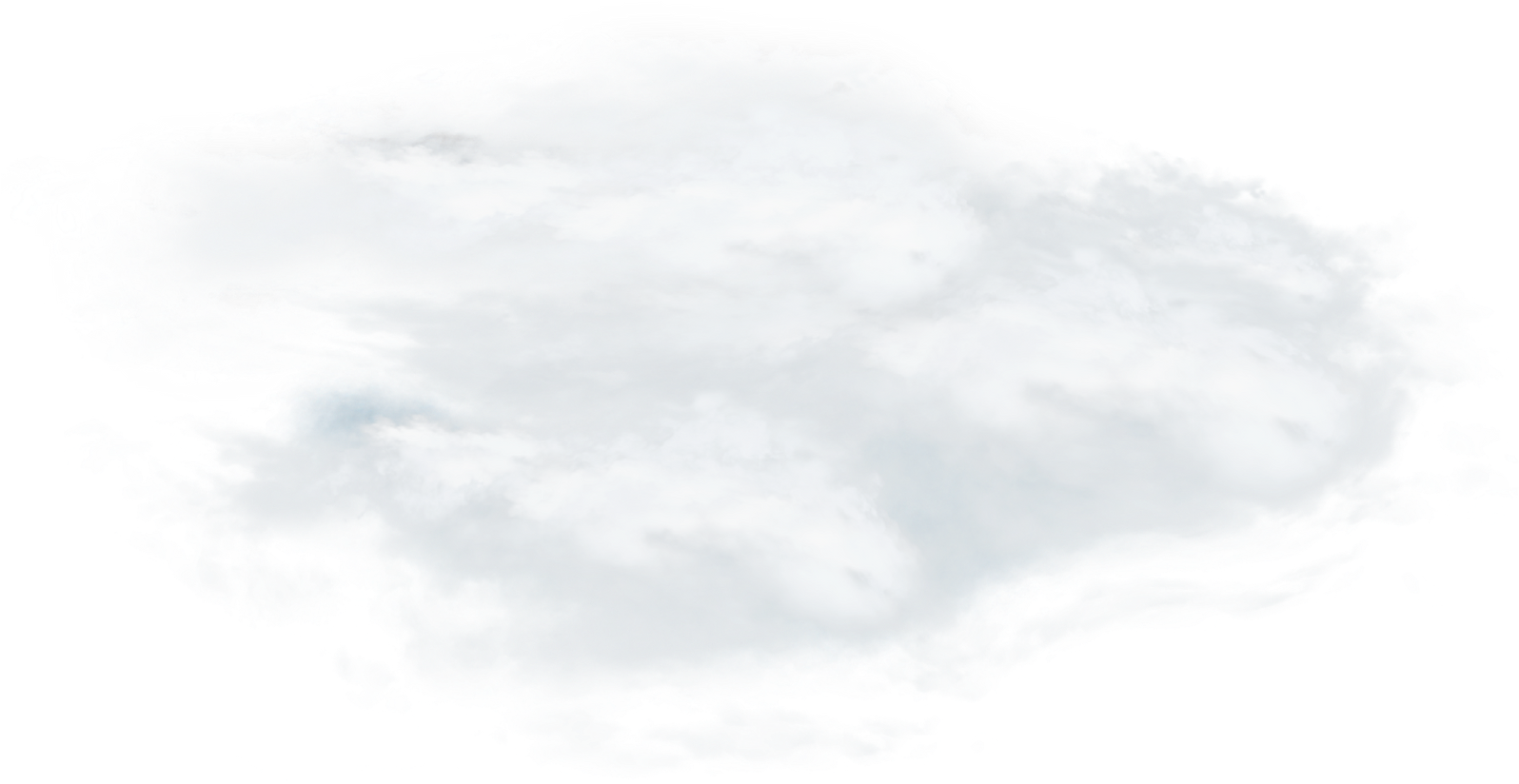 — Include a credit, citation, or supporting message
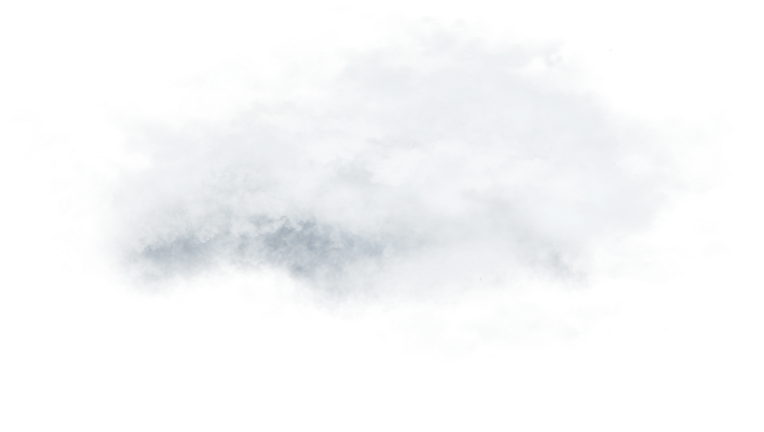 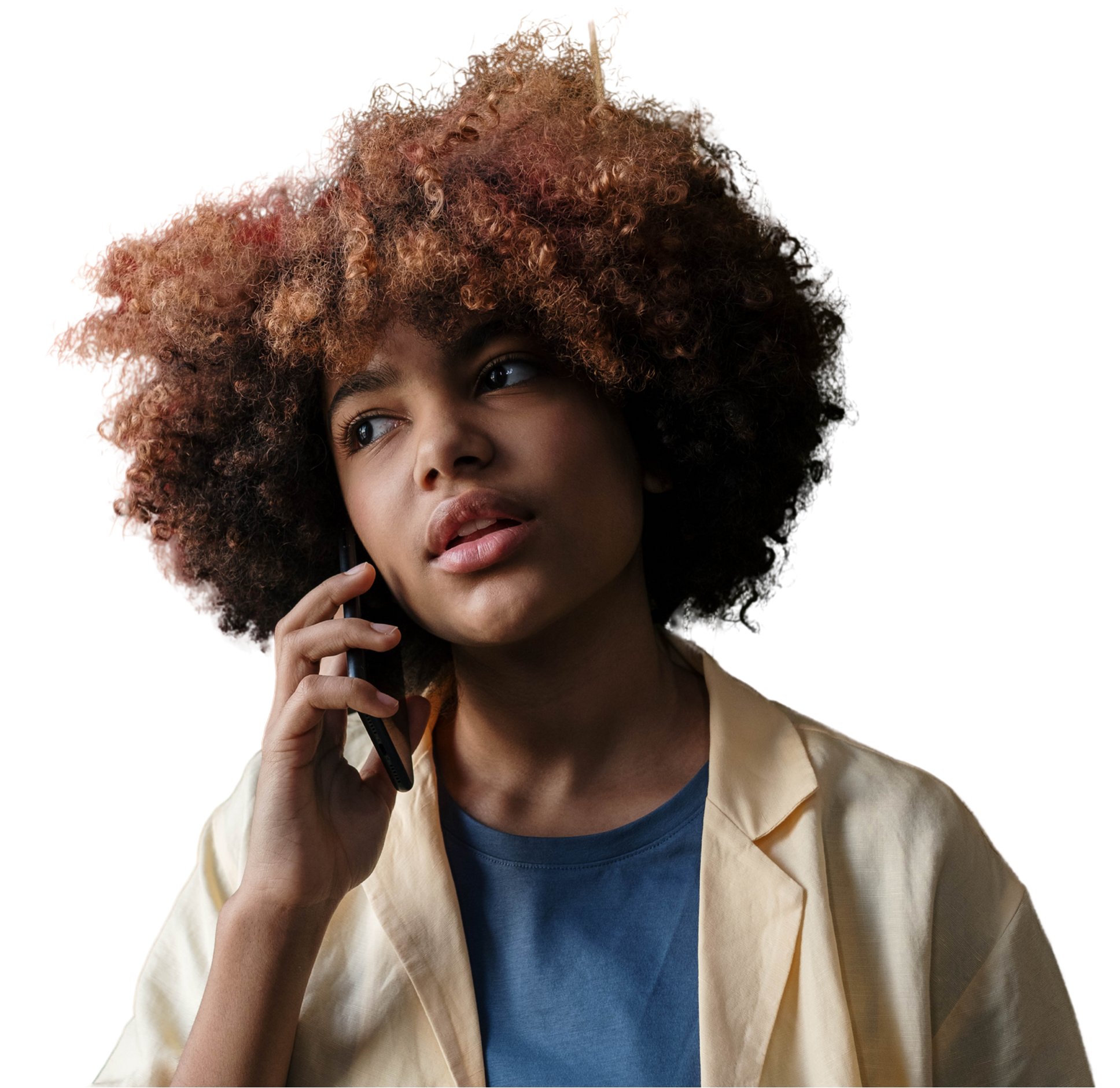 CONTACT US
A SLIDESCARNIVAL PRESENTATION
MORPH PICTURE
123 Anywhere St., Any City,ST 12345
123-456-7890
hello@reallygreatsite.com
@reallygreatsite
reallygreatsite.com
RESOURCE PAGE
Use these design resources in your Canva Presentation.
FONTS
DESIGN ELEMENTS
This presentation template
uses the following free fonts:
TITLES:
FORUM

HEADERS:
FORUM

BODY COPY:
FORUM
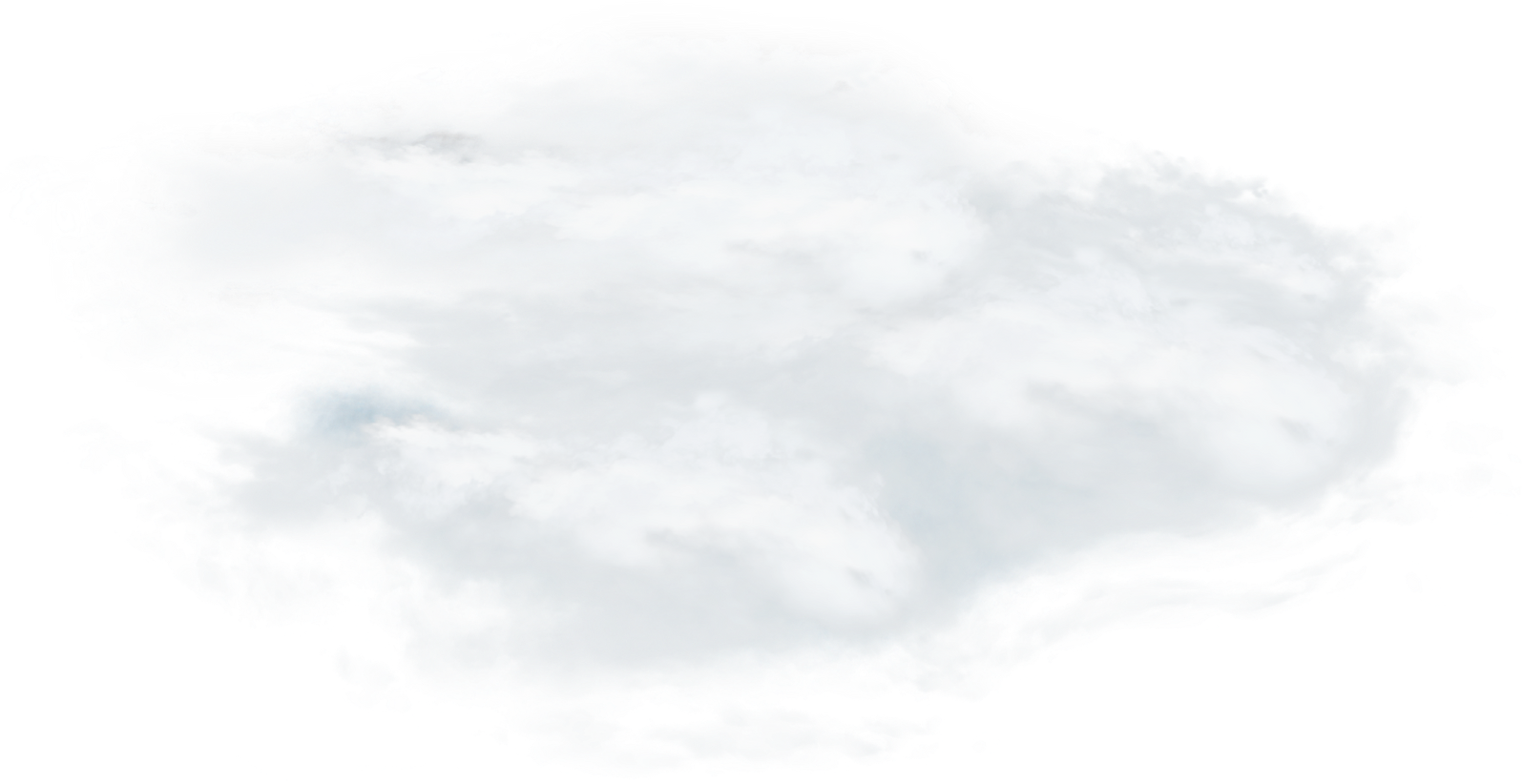 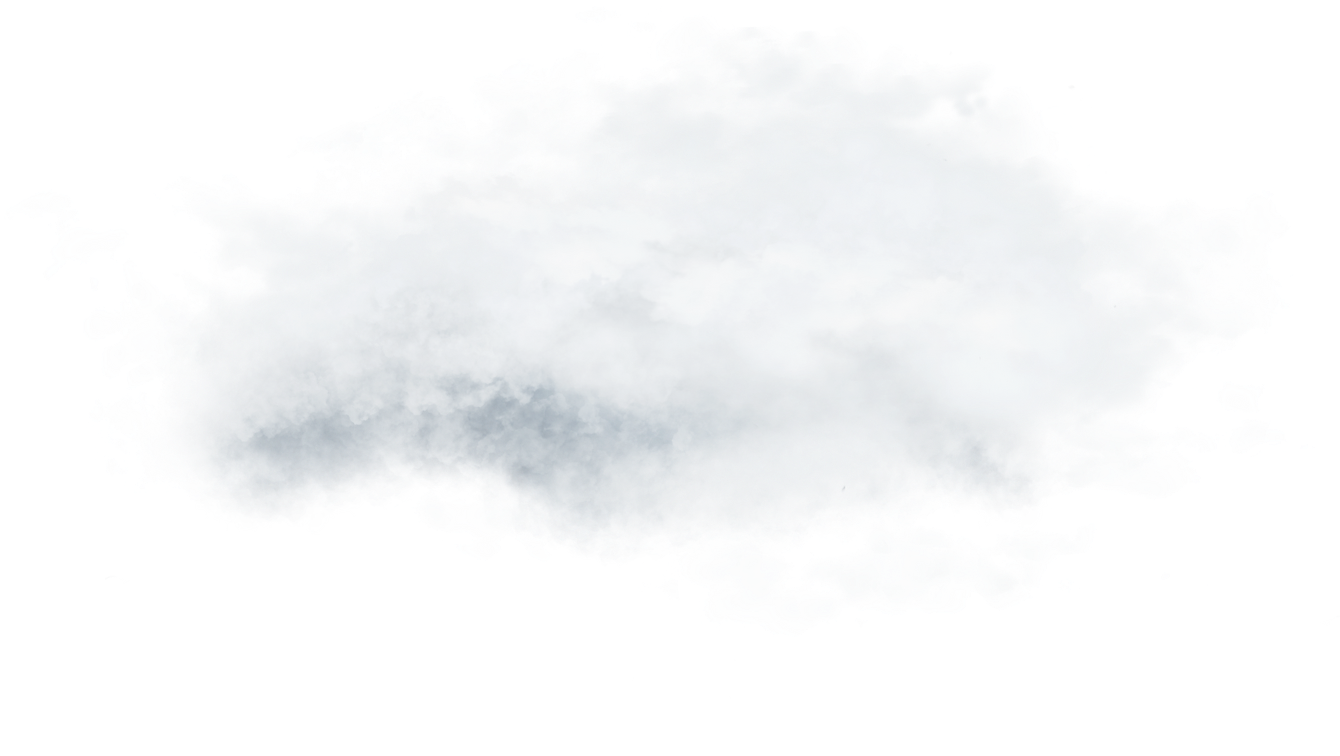 You can find these fonts online too.
COLORS
#FFFFFF
#ABCAE4
#FAE15A
DON'T FORGET TO DELETE THIS PAGE BEFORE PRESENTING.
CREDITS
This presentation template is free for everyone to use thanks to the following:
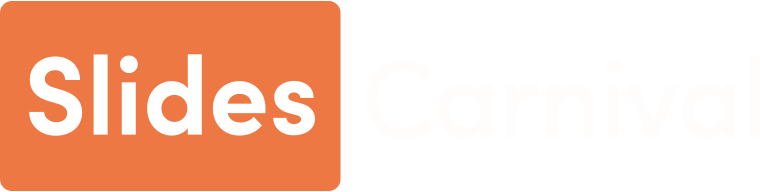 for the presentation template
Pexels, Pixabay
for the photos
Happy designing!